Gestasyonel Trofoblastik Hastalıklar
Dr. Havva Serap Toru
Akdeniz Üniversitesi Tıp Fakültesi
Patoloji A.D.
Antalya/Türkiye
Sunum akış plani
Tanım ve terminoloji
Mol hidatidiform: parsiyel, komplet
Koryokarsinom
Plasental site trofoblastik tümör
Tanım
Plasental  dokunun (villöz ya da trofoblastik) proliferasyonu ile karakterli tümör ve tümör benzeri durumları kapsayan bir hastalık yelpazesidir.
Mol Hidatidiform
Gestasyonel trofoblastik hastalıkların en önemlisi
Tanısı neden önemli? 
Persiste trofoblastik hastalık ve koryokarsinom riski ↑↑
Histoloji: koryon villuslarda genişleme ve trofoblastik proliferasyon
Genelde 9. haftada USG ile tanı alır
Spontan düşük sık
HCG düzeylerinde normal gebeliğe göre hızlı ve fazla yükseliş
Komplet mol
Komplet mol
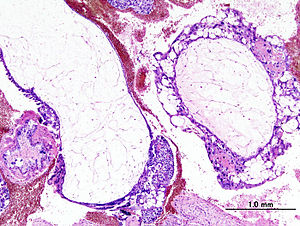 Parsiyel mol
Parsiyel Mol
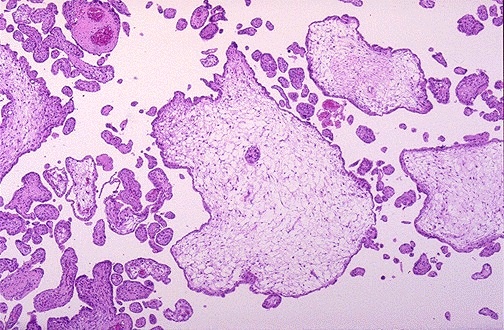 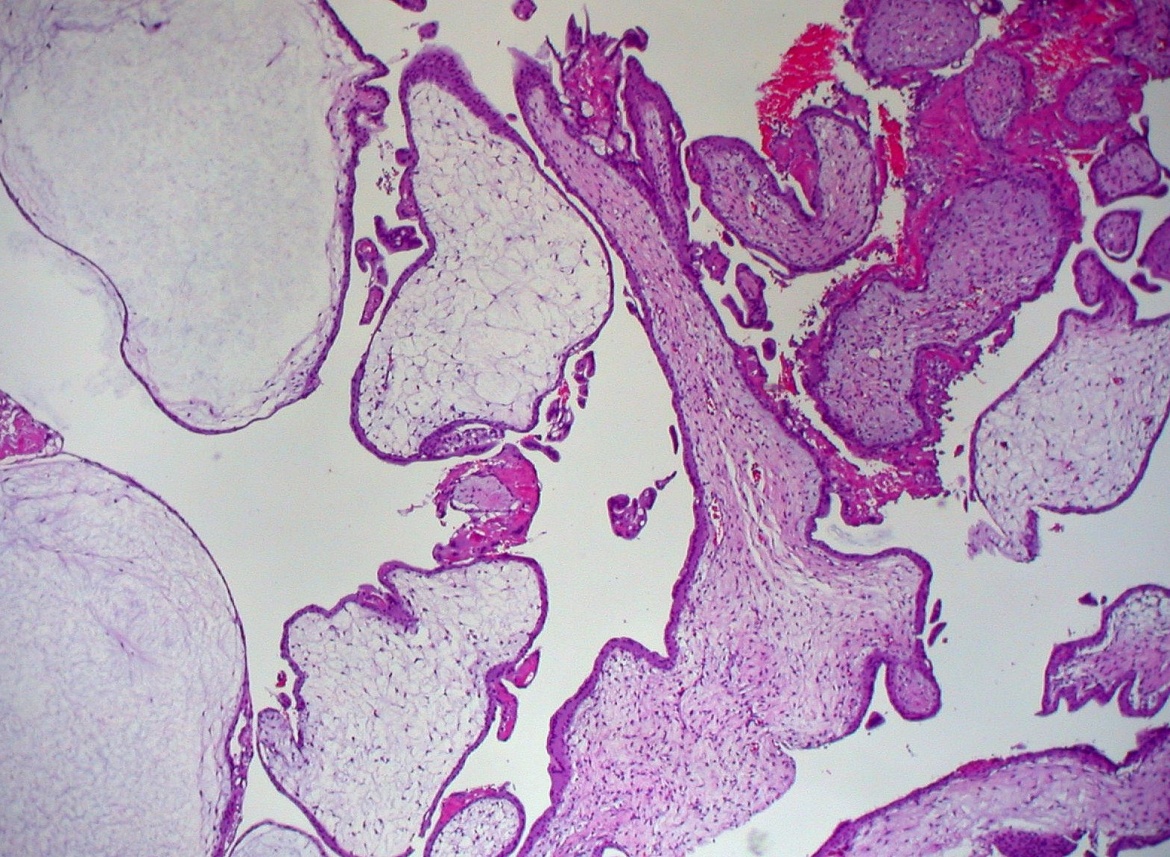 Komplet ve parsiyel mol P57 ve Ki-67 ekspresyonu
İnvaziv mol
Mol hidatiform uterin duvar invazyonu, penetrasyonu
Myometriyum içinde hidropik ve trofoblastik proliferasyon gösteren koryon villuslar
İnvaziv mol
Koryokarsinom
Trofoblastik hücrelerden köken alan gestasyonel malign tümör (sito ve sinsityotrofoblastlar)
Öyküde normal ya da anormal gebelik (+)
Hızlı büyür, yaygın metastaz yapar, hematojen yayılım sık
Kemoterapiye iyi yanıt (+)
Düzensiz vajinal kanama ile kliniğe başvuru
Koryokarsinom
Koryokarsinom
Plasental Site Trofoblastik Tümör (PSTT)
Gestasyonel trofoblastik neoplazilerin %2’den azı
Ekstravillöz trofoblastların (intermediate trofoblast) neoplastik proliferasyonu 
Normalde intermediate trofoblastlar implantasyon bölgelerinde, plasental parankim adalarında ve plasental membranda 
PSTT Klinik: uterin kitle ve eşlik eden anormal uterin kanama/amenore ve artmış HCG düzeyleri
PSTT histoloji: endometriyumu diffüz infiltre eden neoplastik intermediate trofoblast
PSTT
PSTT
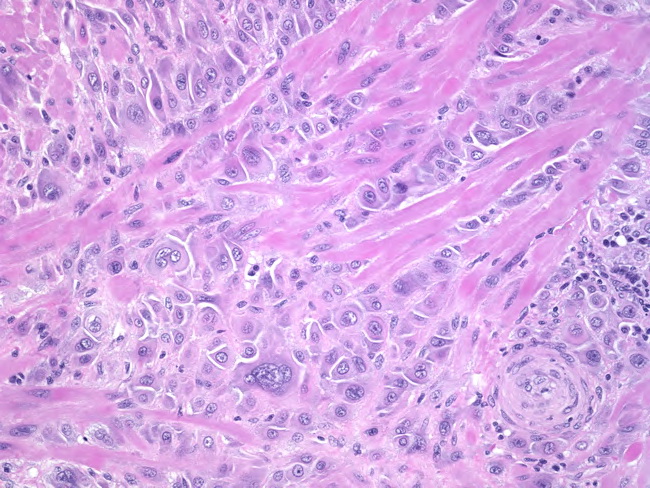 PSTT damar invazyonu
Teşekkür ederim...